স্বাগতম
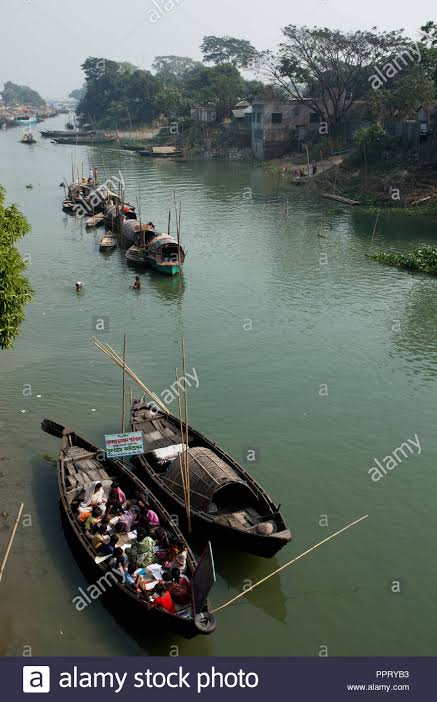 Introduction
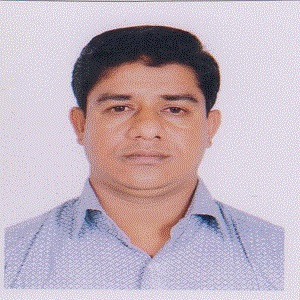 Md. Forhad Alam
Assistant Teacher(Computer)
Kurarbazar DBI High School
Beanibazar, Sylhet.
Email:forhadalam79@gmail.com
Unit-7, Lesson-4
Time: 45 Minute
Let us watch a video.
What have you watched in the video?
River Gypsy
Our Today’s Lesson is-
River Gypsies in Bangladesh-2
Unit-7, Lesson-4
After we have studied this lesson. we will be able to…
ask and answer questions…
read and understand the text…
participate them in a short composition.
A Look at the pictures. Discuss with your partner and say who they are, where they are, what they are doing, etc.
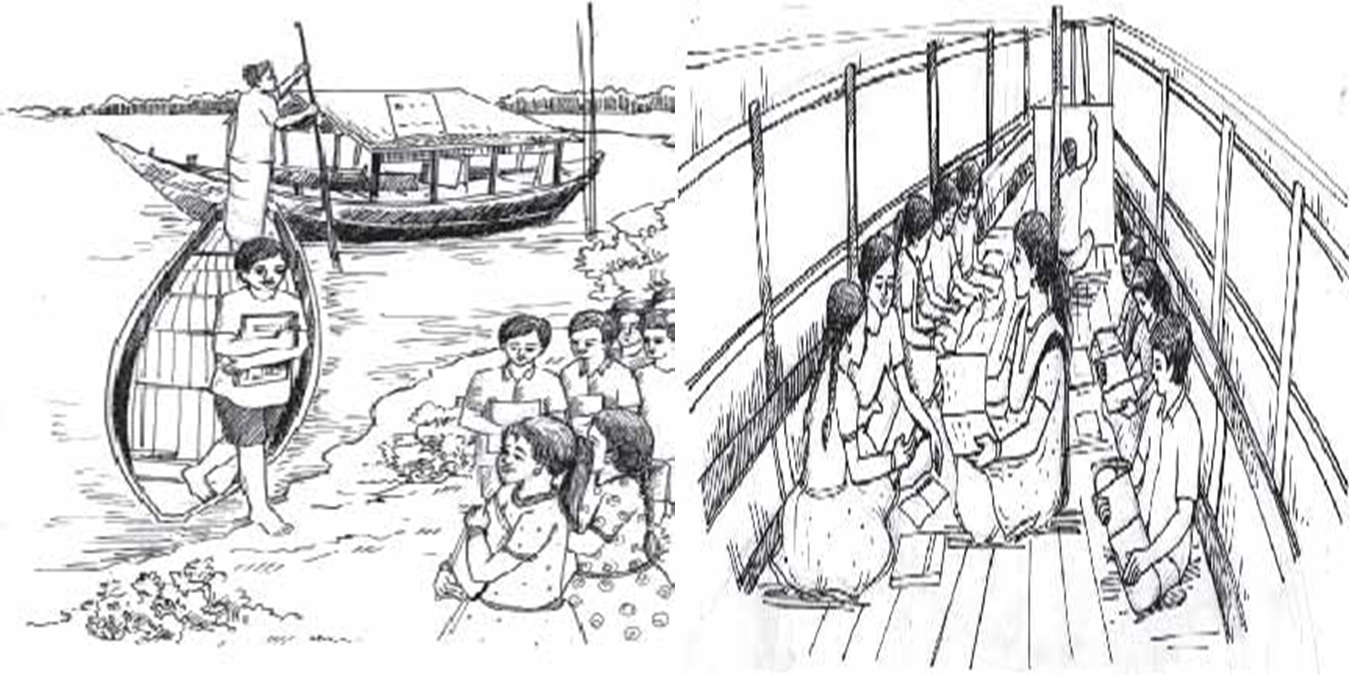 [Speaker Notes: Teacher  may ask the students to talk about the pictures with their partners.]
Survive
Meaning : Continue, stay alive, last
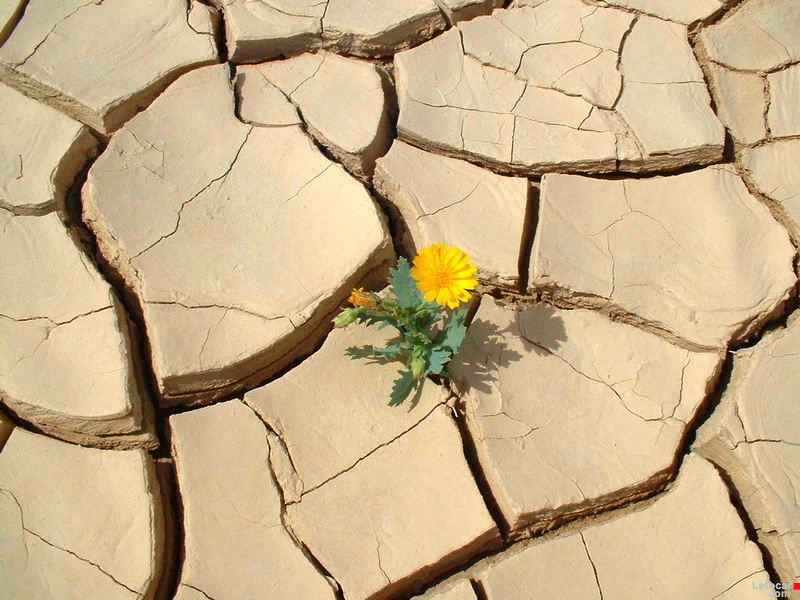 How beautifully the flower plant survives in such a rough soil!
[Speaker Notes: Teacher may show the word first, then ask the meaning, then he can show the details accordingly.]
Used to
Meaning : in the habit of/ habit
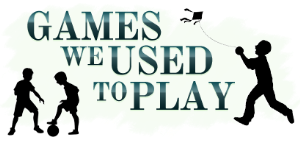 I used to play football in my childhood.
[Speaker Notes: Teacher may show the word first, then ask the meaning, then he can show the details accordingly.]
Inherit
Meaning : Heir, take over, get
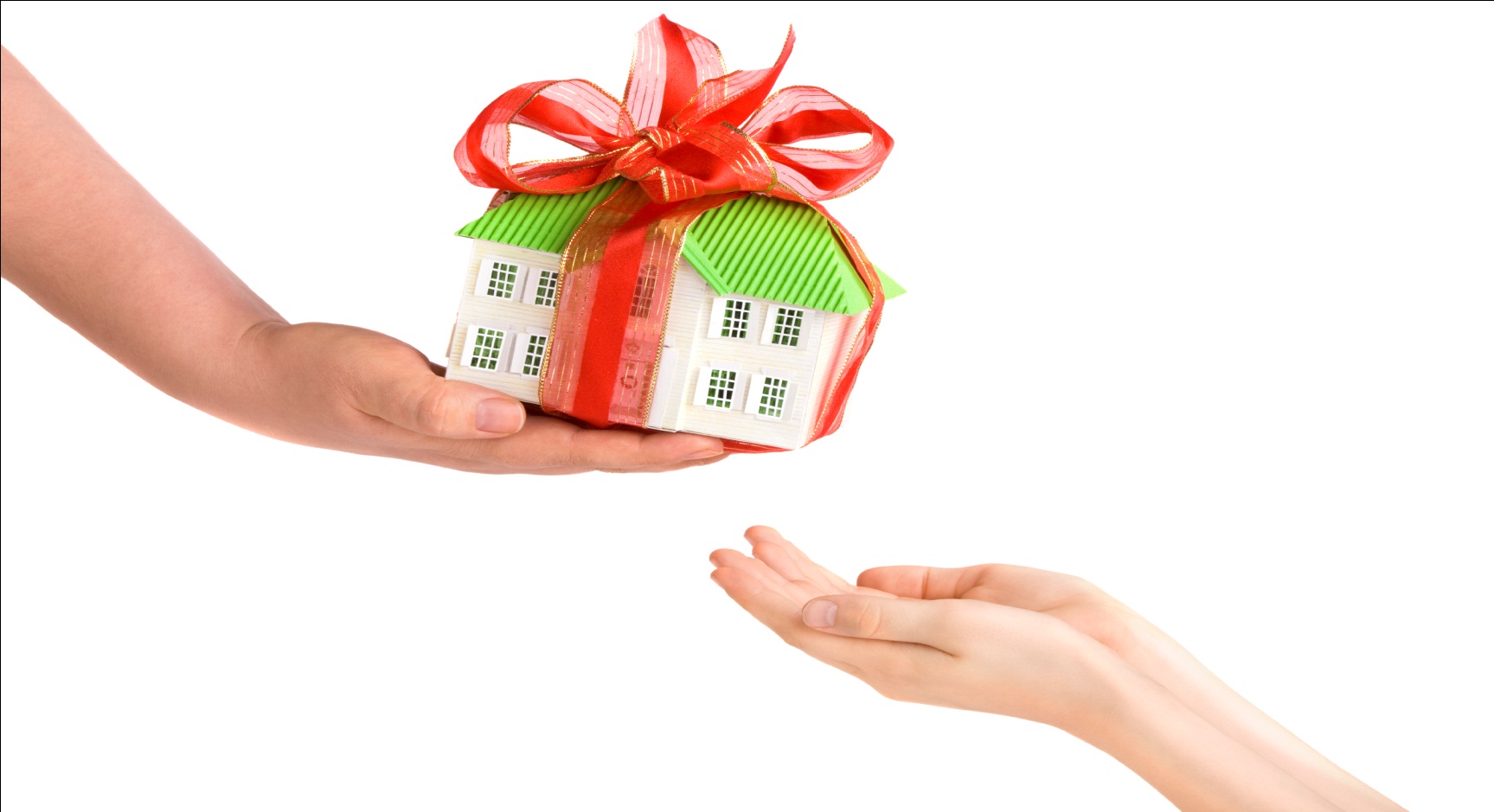 She inherited a house from her mother.
Petty
Meaning : small, miniature, little
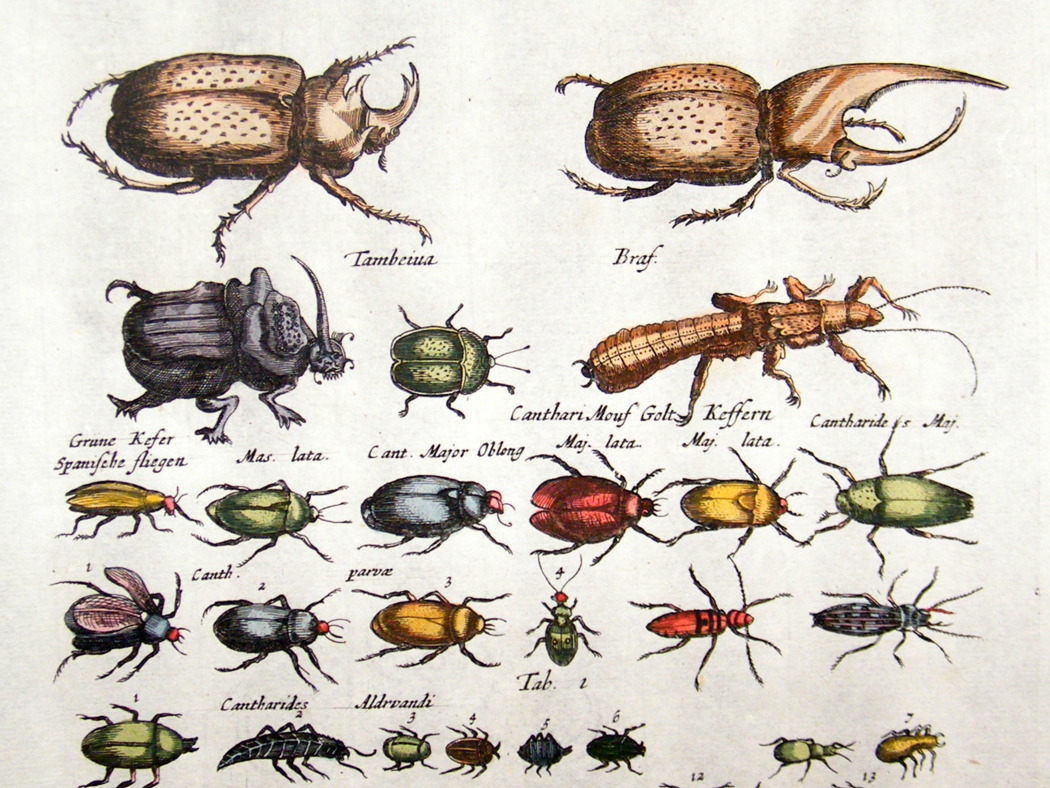 All these are petty creatures.
Trick
Meaning : Fake, false, bogus
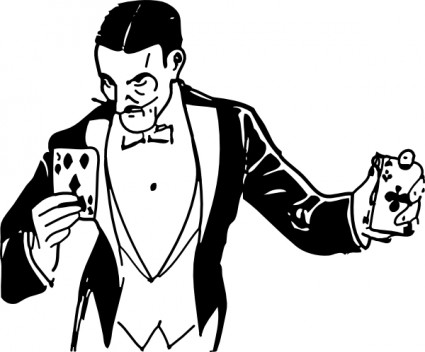 I have understood your tricks.
Urban
Meaning : City, town, corporation
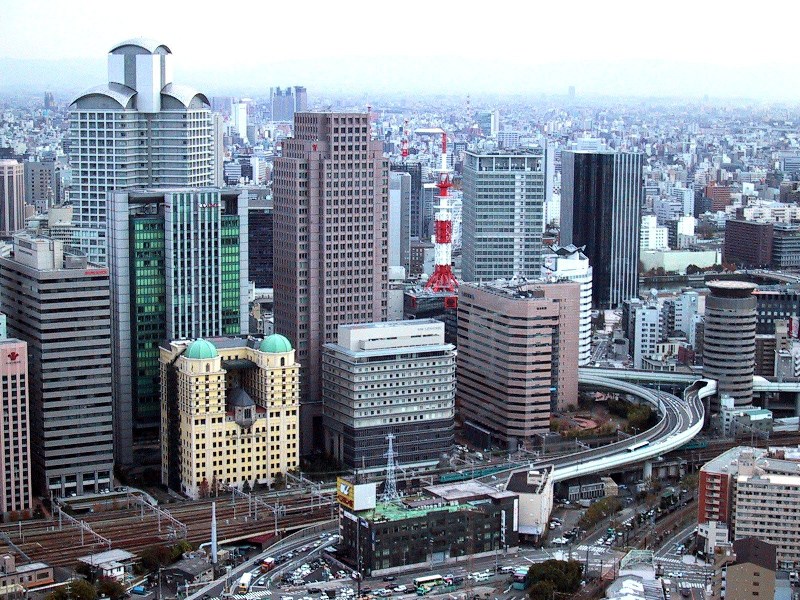 We live in an urban area.
B Read the text and answer the following 	questions.
River gypsies in Bangladesh are having various problems.
Let us see……
Firstly:
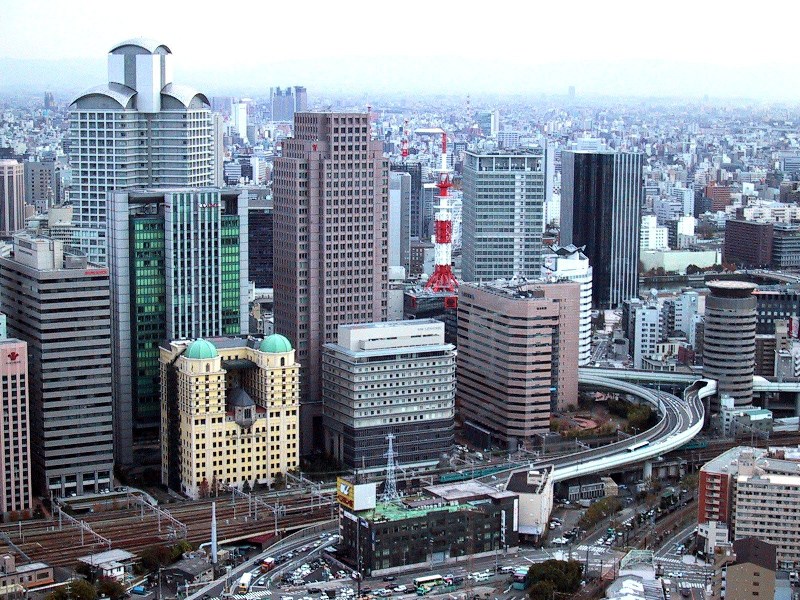 Urbanisation
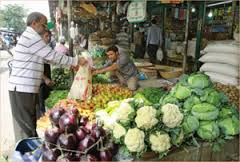 customer
Losing
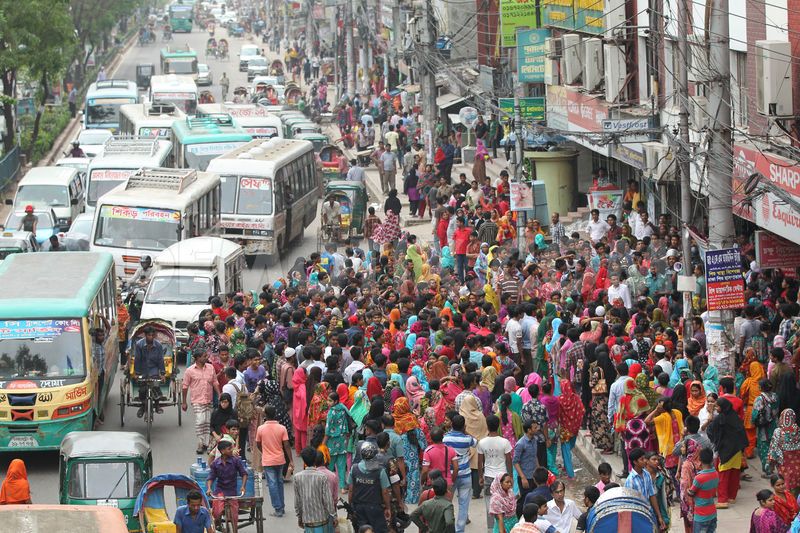 for urban people.
Individual work
Global climate change---
Has a great effect on gypsy people
Many river gypsies are changing there lifestyle because---
They have accepted the changed reality---
The word “Affect” means---
Damage.
The government is offering them---
Suffrage.
Secondly
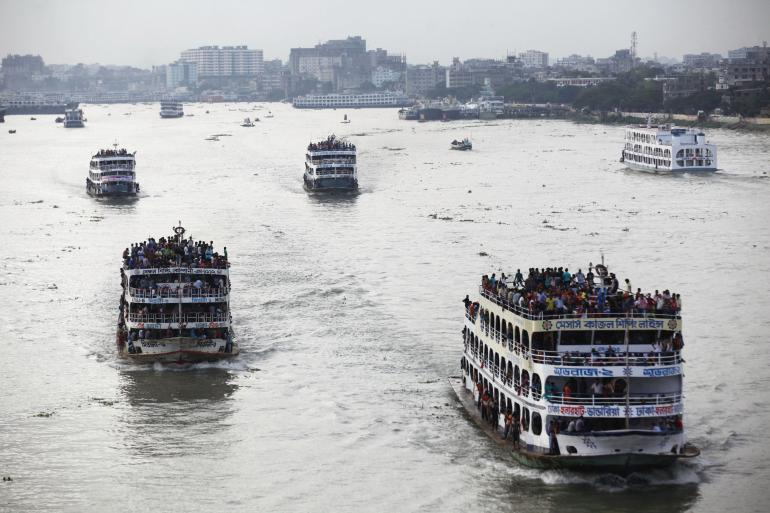 Previous waterways
24,000 km
Present waterways
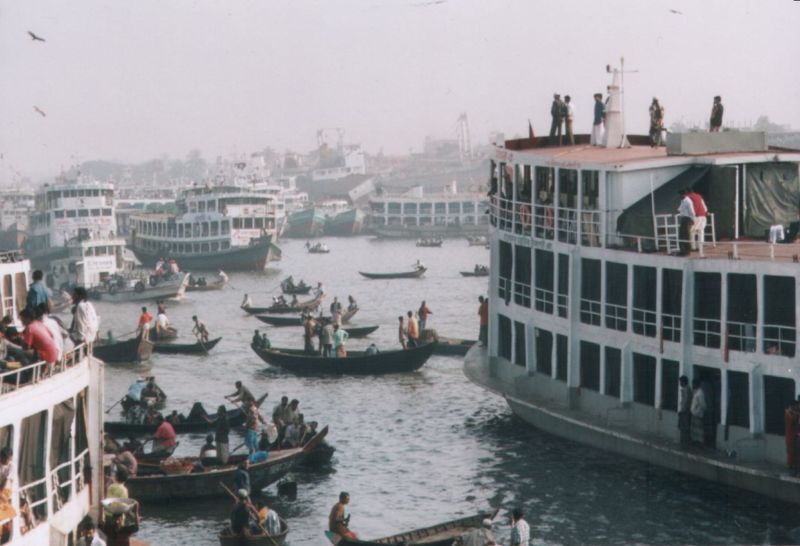 6,000 km
in dry season
Thus waterways are decreasing rapidly which is not favorable to the gypsies.
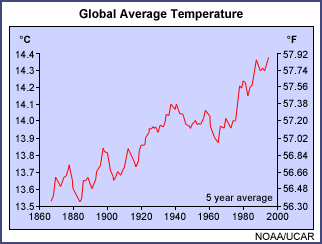 Scientists believe that Bangladesh will be worst affected by global climate change.
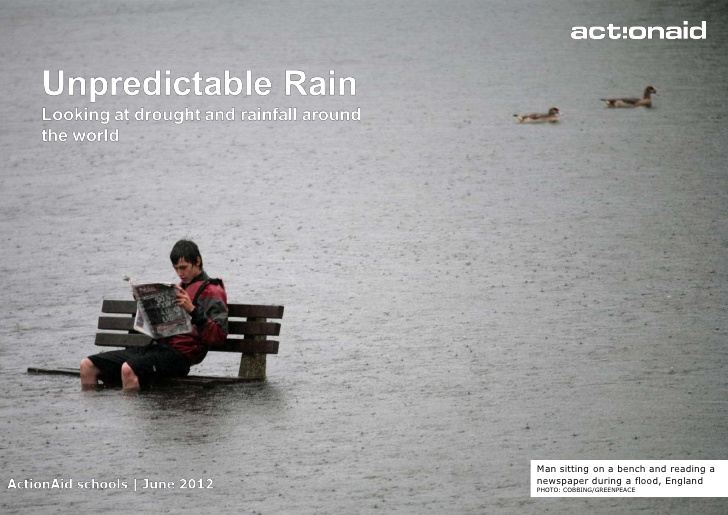 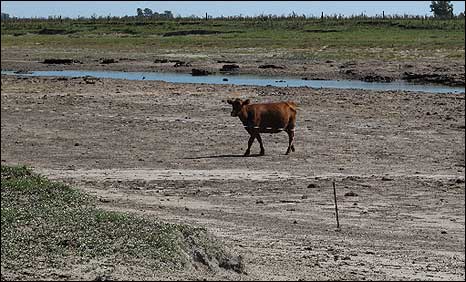 The unpredictable rain and drying out of rivers have made boat movement heavily restricted.
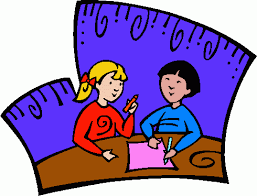 Pair work
1 	What are the main problems that river 	gypsies are facing?
2 	What is the effect of global climate change in Bangladesh?
3 	Why are many river gypsies thinking of changing their lifestyle?
4 	Why can’t river gypsy children go to conventional schools?
5 	Who are running special schools for river gypsy children? Why?
Evaluation
How does global climate change affect Bangladesh?
Where are gypsy children born and brought up?
What is mobile boat-school?
Why can’t the gypsy people come to the mainstream of population?
Home Work
Imagine there is a boat-school in your area to teach river gypsy children.
Write a composition about how you can help the gypsy children with learning.
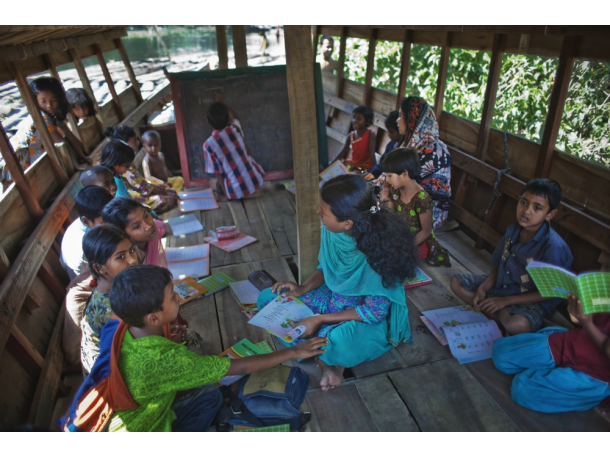 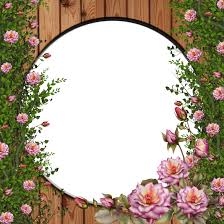 Thank you all.